Feedback – From the Top Down
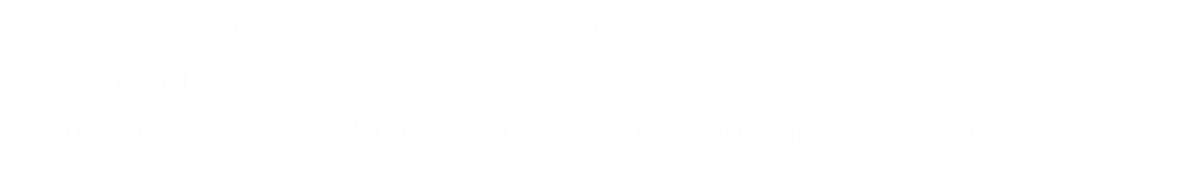 Introducing Your Presenter
Amy Lefkovic, MHA

Received her Bachelors Degree in Health Information Management from Kean University
Began her career in Graduate Medical Education (GME) at Hospital for Special Surgery as the Radiology Fellowship Program Coordinator
Received her Masters degree in Healthcare Administration from Seton Hall University
Continued her career in GME at Lutheran Medical Center as the OB/GYN Residency Coordinator
Is currently the Manager of GME and Academic Affairs at Staten Island University Hospital
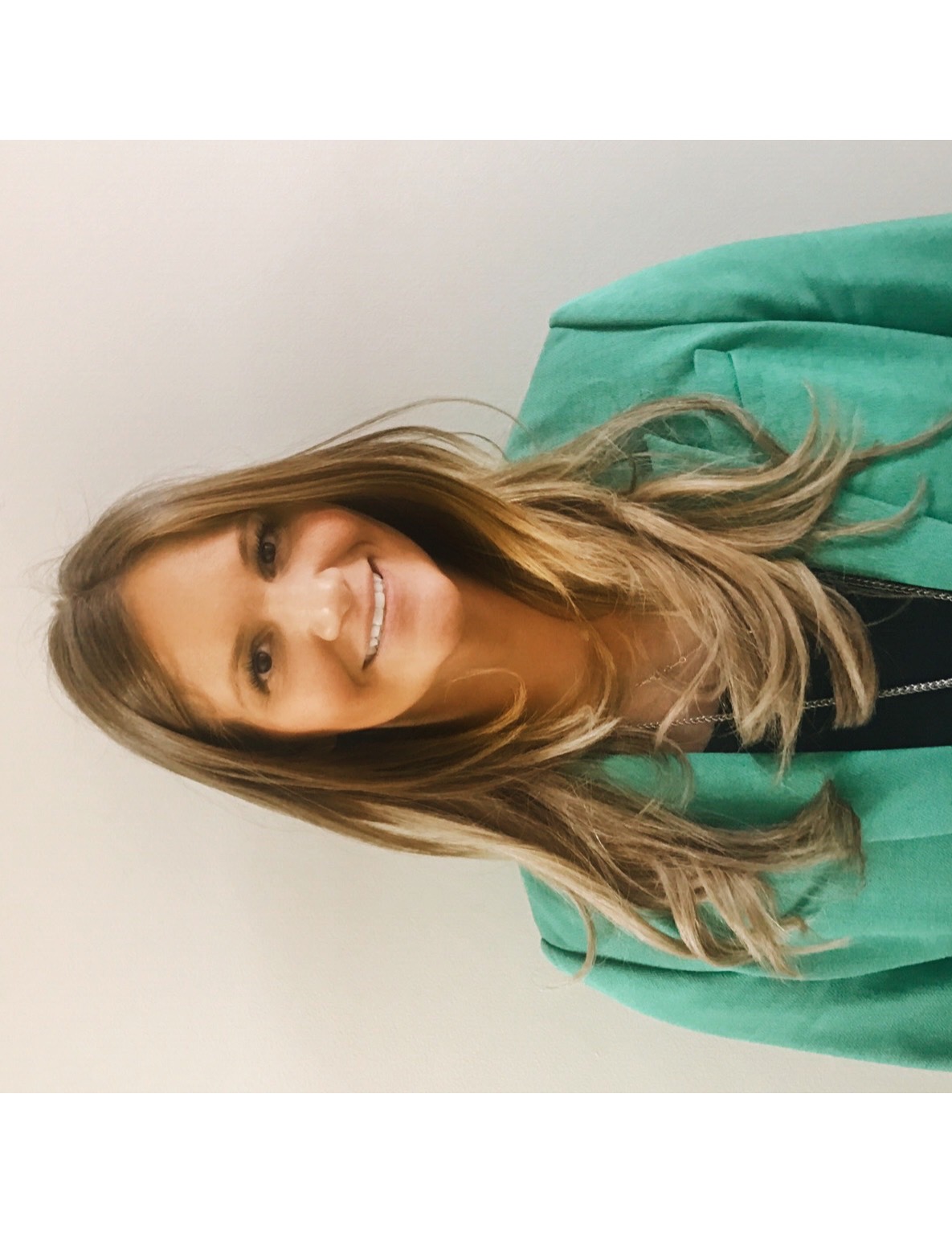 Presented by Partners in Medical Education, Inc. 2019
2
Goals and Objectives
To review the requirements of providing effective feedback

To determine what the cause of the disconnect in giving feedback is 

To explore ways to educate faculty in providing effective feedback
Presented by Partners in Medical Education, Inc. 2019
3
Staten Island University Hospital Northwell Health
Northwell Health
315 residents and fellows 
16 programs
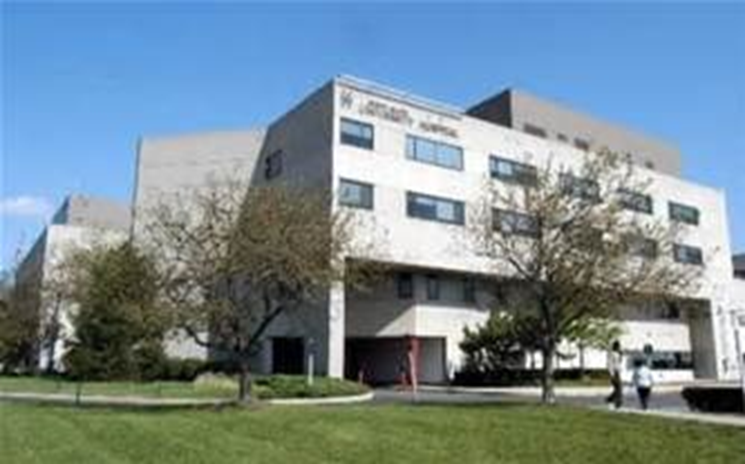 Presented by Partners in Medical Education, Inc. 2019
4
ACGME Resident Survey
Sufficient Instruction – 86% national compliance

2. Faculty and Staff create an environment of inquiry 80% national compliance

3. Satisfied with feedback after assignments 73% national compliance
Presented by Partners in Medical Education, Inc. 2019
5
ACGME Resident Survey
4. Provided data about practice habits 71% national compliance 

5. Access to evaluations 99% national compliance
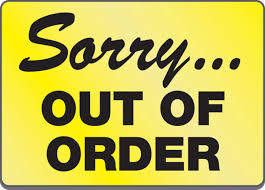 Presented by Partners in Medical Education, Inc. 2019
6
ACGME Faculty Survey
Faculty satisfied with personal performance feedback 89% national compliance

2. Satisfied with faculty development to supervise  
     and educate residents/fellows 96% national  
     compliance
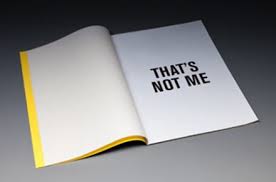 Presented by Partners in Medical Education, Inc. 2019
7
ACGME Web ADS
Provide an example of the programs faculty development activities in each of these areas in the past year:
	As educators
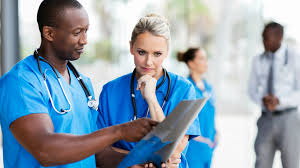 Presented by Partners in Medical Education, Inc. 2019
8
Presented by Partners in Medical Education, Inc. 2019
9
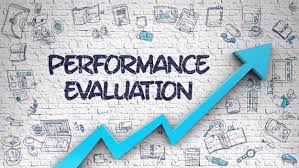 We Asked Them
Get them involved – they know A LOT 

Formed small group
	Chief Residents and Interns

Afraid to ask – No news is good news

Afraid to give feedback – but they are the educators

Find out at end of rotation IF there are comments
Presented by Partners in Medical Education, Inc. 2019
10
Presented by Partners in Medical Education, Inc. 2019
11
Practice Makes Perfect
Need to brush up on skills

Out of comfort zone

Provided with tools

We created a workshop
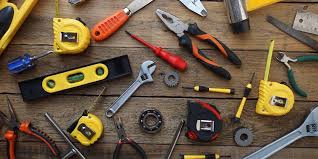 Presented by Partners in Medical Education, Inc. 2019
12
Lets Get Started
Formed a subcommittee of Program Directors
If they don’t know…we are all in trouble
Will this even help?

See one, do one, teach one

Simulation lab

Actors 
Who better than the real thing?
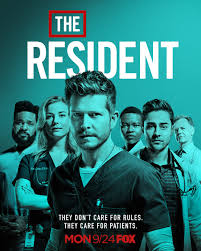 Presented by Partners in Medical Education, Inc. 2019
13
Scenario Creation
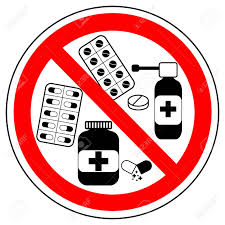 Create scenario to stay on track

Detailed or vague

Detailed
Age, gender, background, marital status, hobbies

No medical knowledge

If they say this…you say that
Presented by Partners in Medical Education, Inc. 2019
14
Scenario Creation
Kill two birds with one stone
Frequent occurrences

More detailed for residents

Door chart for participants
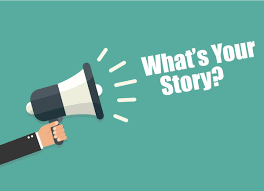 Presented by Partners in Medical Education, Inc. 2019
15
Door Chart
Less information 

Opportunity for various directions

Reinforce no medical knowledge
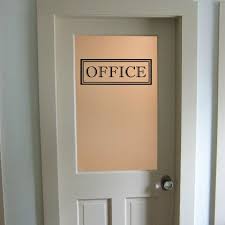 Presented by Partners in Medical Education, Inc. 2019
16
Presented by Partners in Medical Education, Inc. 2019
17
Scenario
Could be less extensive

Pertain to your residents

Defensive residents…ring a bell?
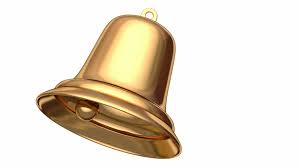 Presented by Partners in Medical Education, Inc. 2019
18
Checklist
Determined need

Asked the relevant people

Created scenarios 

Now on with the show!
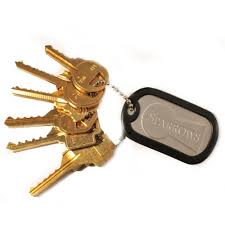 Presented by Partners in Medical Education, Inc. 2019
19
The Workshop
Need experts to watch and debrief 

Need participants 

Need resident actors

Need tools
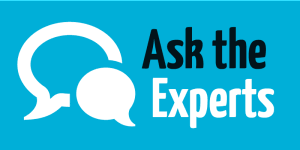 Presented by Partners in Medical Education, Inc. 2019
20
How We Did It
Determined location 
Simulation lab
Private classrooms – break out room 
4 rooms with one way view

Accommodate 4 to 8 “learners”

Learners are attendings
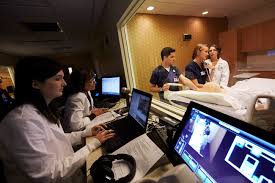 Presented by Partners in Medical Education, Inc. 2019
21
How We Did It
4 resident actors

Content experts
DIO
Program Directors
Awarded faculty

SFED model
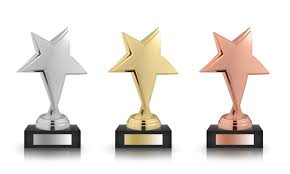 Presented by Partners in Medical Education, Inc. 2019
22
SFED Model
Presented by Partners in Medical Education, Inc. 2019
23
Agenda
8:30am – 9:00am – Resident training
	They teach us!

9:00am – 9:30am – Review of workshop agenda and door charts with all participants 

9:30am – 10:00am – Scenario’s and resident feelings feedback
Presented by Partners in Medical Education, Inc. 2019
24
Agenda
10:00am – 10:45am – Didactic session on SFED model

10:45am – 11:15am – Scenario’s and resident as well as expert feedback

11:15am – 12:00pm – Debrief with ALL participants
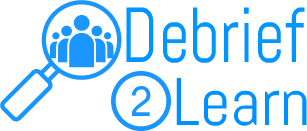 Presented by Partners in Medical Education, Inc. 2019
25
Scenario’s and Resident Feelings Feedback
Faculty member A to perform scenario 1 on resident 
       while faculty member B observes

2.   Resident will debrief with faculty member A on how 
      he/she felt during the session

Faculty member B to perform scenario 2 on resident     while faculty member A observes

Resident will debrief with faculty member B on how he/she felt during the session

5.  Didactic session
Presented by Partners in Medical Education, Inc. 2019
26
Presented by Partners in Medical Education, Inc. 2019
27
Important to Note
Do not put residents with learners from same specialties

Residents “feelings”
Hurt
Defensive
Yelled at 

All participants learn from the experience

Hesitant at first but enjoy in the end
Presented by Partners in Medical Education, Inc. 2019
28
Advantages
Using 4 rooms and including observers allows for 8 learners

Learn from each workshop 
Previously didn’t do same scenario 

Attendings have ability to practice and learn in a safe environment and take back tools
Presented by Partners in Medical Education, Inc. 2019
29
Disadvantages
Participation 

½ day event

Need 4 residents and experts as well as 4 to 8 learners but asking all of the same time
Presented by Partners in Medical Education, Inc. 2019
30
To Date
Educated over 30 learners

Held quarterly 

Repeat residents

CME approval 

Surgeon buy in!!
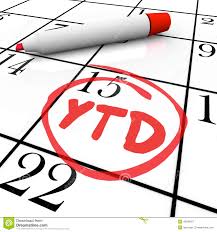 Presented by Partners in Medical Education, Inc. 2019
31
On-Demand Webinars
Upcoming Live Webinars

       Evolving Resident Well-BeingTuesday, October 8, 2019  12:00pm – 1:00pm EST

       We All Need Scholarly Activity, Including CoordinatorsThursday, October 24, 2019  12:00pm – 1:00pm EST

        Preparing For The 10 Year Site VisitTuesday, November 5, 2019  12:00pm – 1:00pm EST

      Meet the Experts – Fall FreebieThursday, November 21, 2019  12:00pm – 1:00pm EST
2019 CPR Part 1 of 4: Overview

Aims and Action Plans

SI 2025 Part 2 of 4: Changes on the Horizon

Ask Partners – Spring Freebie

Understanding the CLE

CPR 2019 Part 2 of 4: Section I & Section II

SI 2025 Part 3 of 4: GME Evolution, Funding & Future

Building Your Sponsoring Institution – The First 2 Years

Special Reviews – Helpful not Hurtful

2019 CPR Part 3 of 4: Section IV & Section V
NEW Faculty Development Series
Contact us today to learn how our Educational
Passports can save you time & money! 
724-864-7320
www.PartnersInMedEd.com
15 Minutes to Effective Feedback
Toolbox for Teaching Millennials
Presented by Partners in Medical Education, Inc. 2019
32
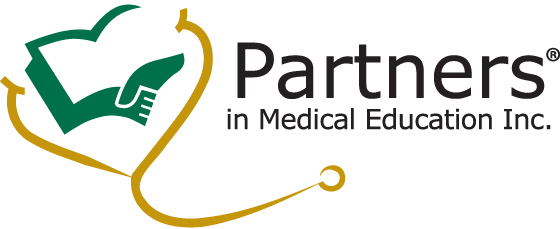 Partners in Medical Education, Inc. provides comprehensive consulting services to the GME community.  
Partners in Medical Education
724-864-7320  |  info@PartnersInMedEd.com

 Amy Durante, MHA GME Consultant
  Amy@PartnersInMedEd.com

www.PartnersInMedEd.com
Presented by Partners in Medical Education, Inc. 2019
33